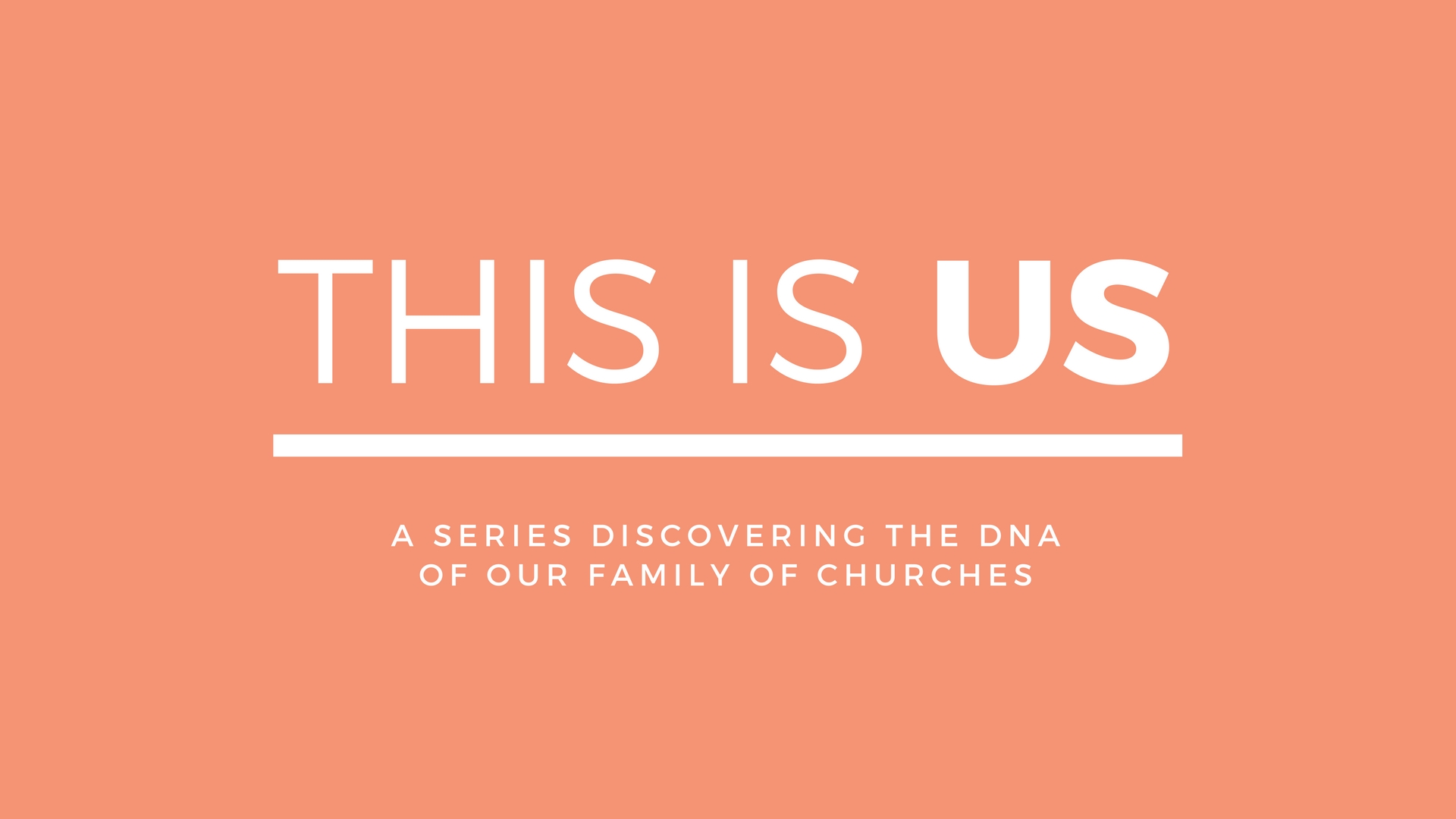 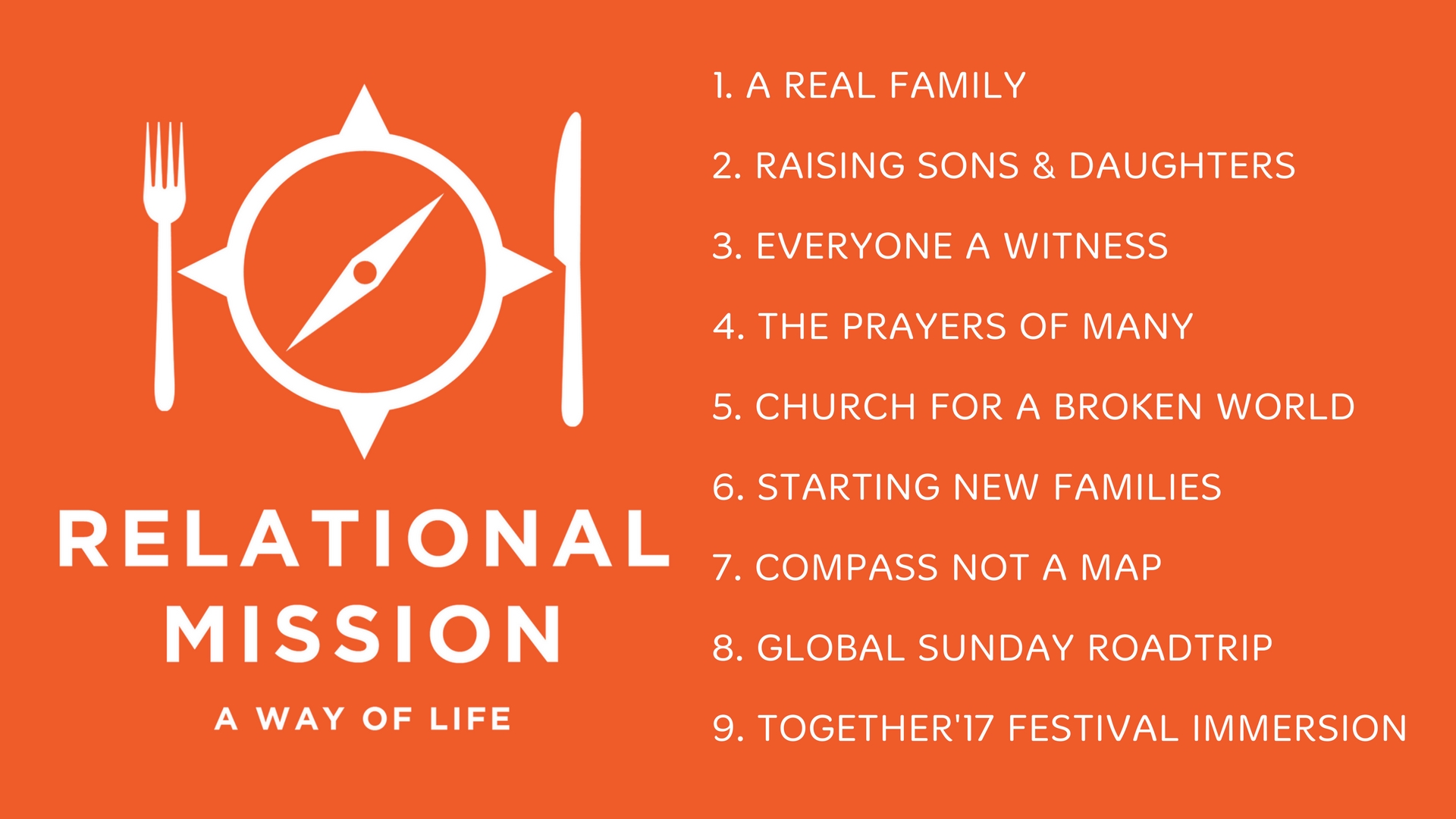 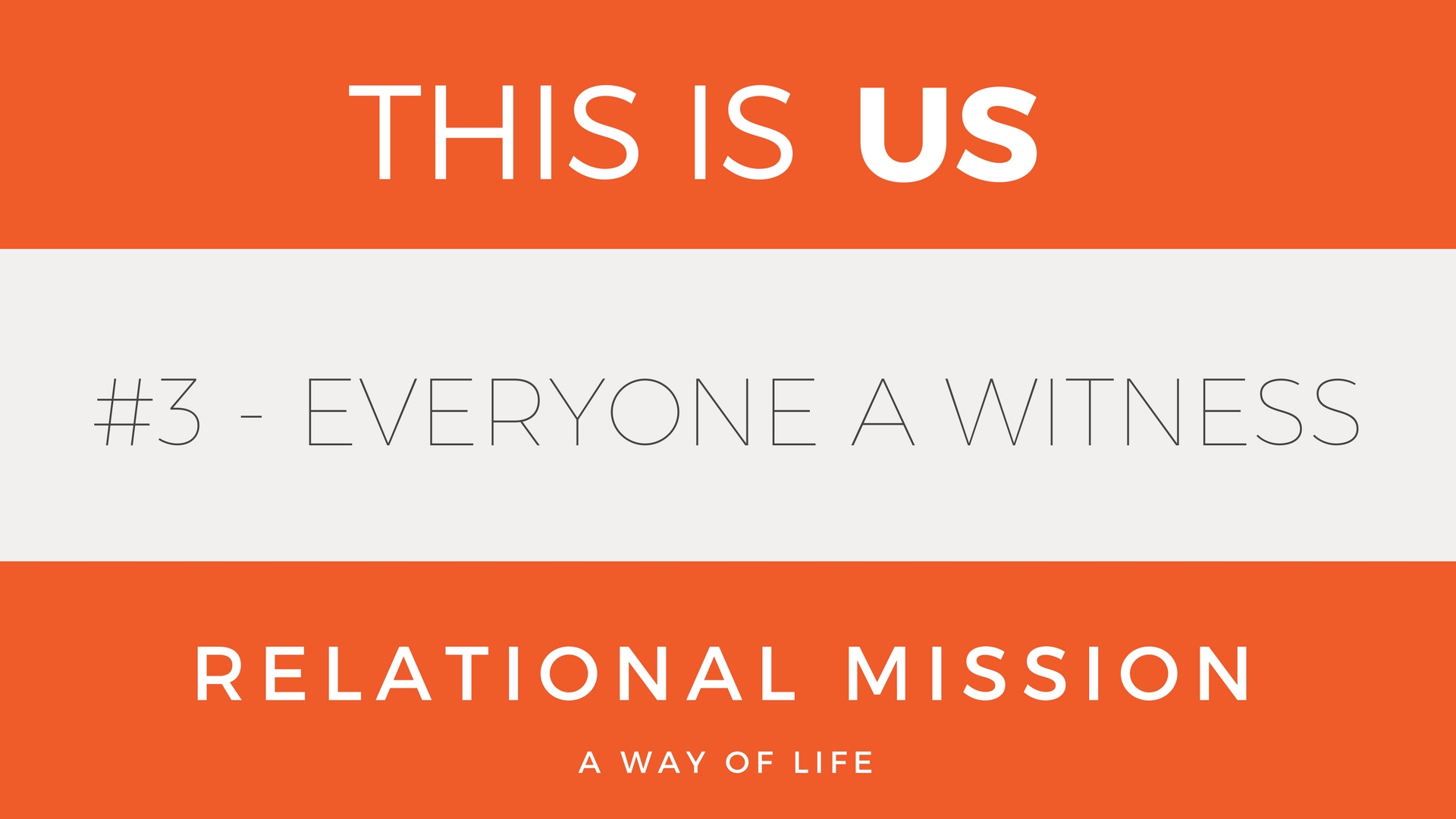 1. Everyone Is Called To Be A Witness
1 Peter 2:9 says “But you are a chosen people, a royal priesthood, a holy nation, a people belonging to God, that you may declare the praises of him who called you out of darkness into his wonderful light.”
Being a witness includes using speech to tell the Good News.
1. Everyone Is Called To Be A Witness
1 Peter 2:12 says “Live such good lives among the pagans that, though they accuse you of doing wrong, they may see your good deeds and glorify God on the day he visits us.”
Being a witness also includes doing works that demonstrate the Good News.
1. Everyone Is Called To Be A Witness
1 Corinthians 2:4 & 5: “My message and my preaching were not with wise and persuasive words, but with a demonstration of the Spirit’s power, so that your faith might not rest on men’s wisdom, but on God’s power.”
Being a witness also includes doing wonders that show God’s power at work.
1. Everyone Is Called To Be A Witness
“’Everyone a witness’ means that all of us are involved. We want to be a witness in every place to every person in every culture.”  Mike Betts

How can we play our part in this calling to be a witness?
Supporting each other as we influence family, neighbours, workplace, NHS, Uni, the poor etc
2. Develop a Lifestyle of Obedience
“Obedience is all God requires of us; the results are in his hands.” Mike Betts

In 1 Samuel 15:22, Samuel says “Does the Lord delight in burnt offerings and sacrifices as much as in obeying the voice of the Lord? To obey is better than sacrifice, and to heed is better than the fat of rams.”
3. Learn to Rely on the Holy Spirit
“Scripture tells us that we need the baptism of the Holy Spirit to give us the ‘boldness’ to share effectively, as we would not find naturally within us all that we need to be a witness.” Mike Betts

“Did you receive the Holy Spirit when (after) you believed?” Acts 19:2
3. Learn to Rely on the Holy Spirit
Romans 8:14 says “those who are led by the Spirit of God are sons of God.”

The Holy Spirit wants to lead us to men & women of peace – people that are receptive to us and the message.
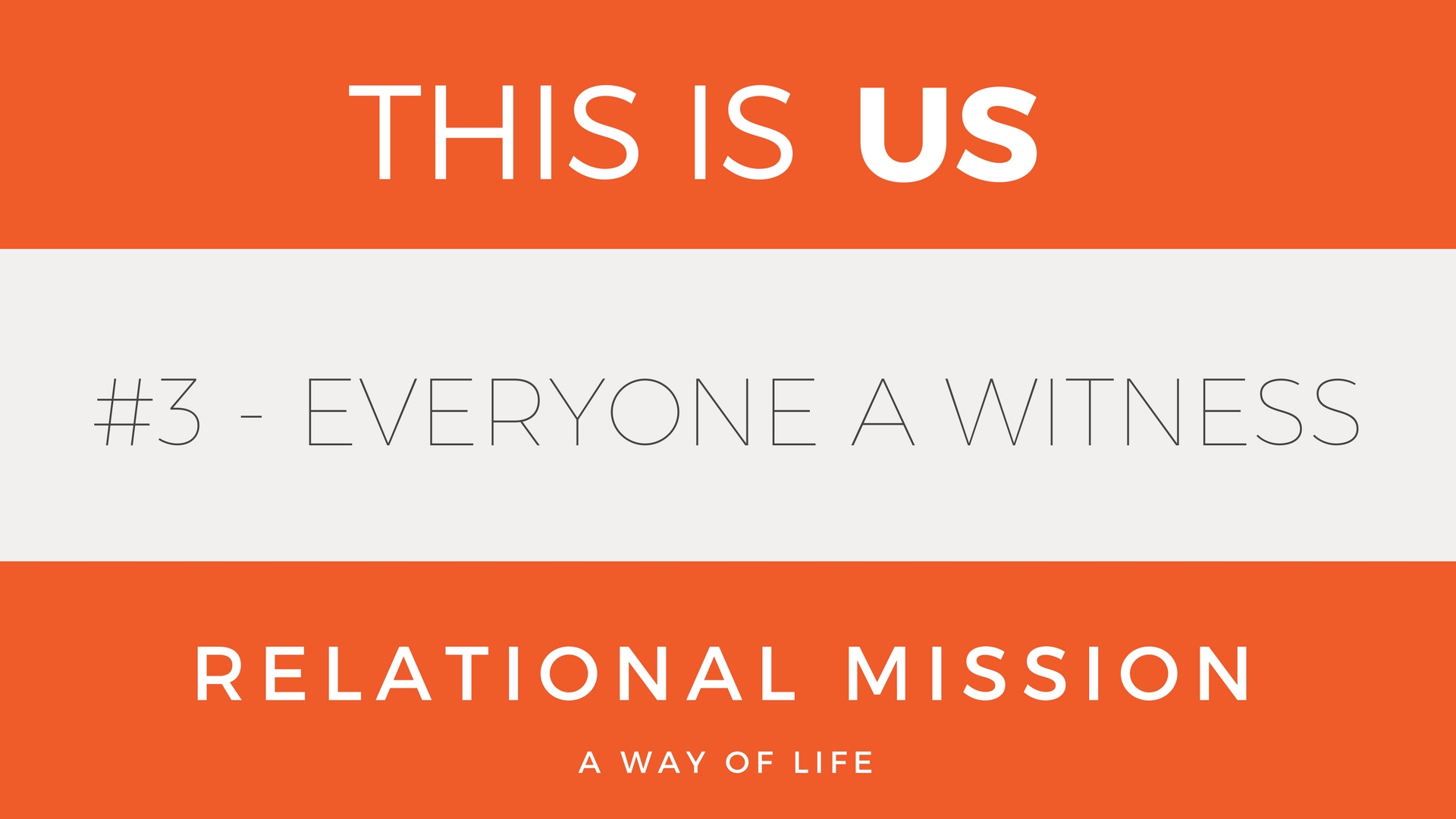